Testing of bias correction with the FV3/CMAQ offline coupling system
Jianping Huang, Jeff McQueen, 
Perry Shafran, and Ho-Chun Huang
03/14/2019
A summary of cases presented
Set up near real-time of CMAQ driven by FV3GFS in offline mode
      - Started from July 2018 to now

FV3GFS/CMAQ performance in August 2018
     -  O3 and PM2.5
     -  Observations, NMMB-CMAQ, and FV3GFS-CMAQ
     -  Raw forecast vs.  Bias corrected 

FV3GFS/CMAQ performance in January 2019
     -  O3 and PM2.5
     -  Observations, NMMB-CMAQ, and FV3GFS-CMAQ
     -  Raw forecast vs.  Bias corrected
Statistical evaluation of FV3CMAQ O3 performance August 2018
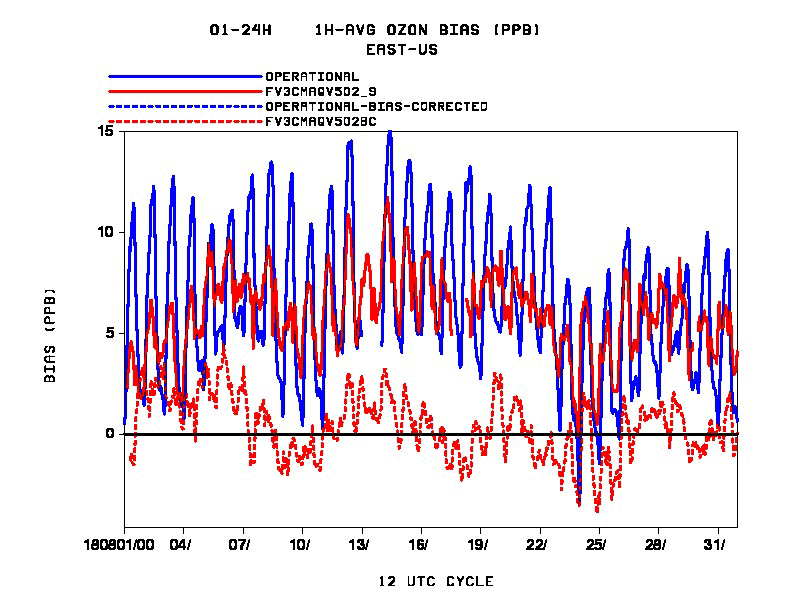 EAST
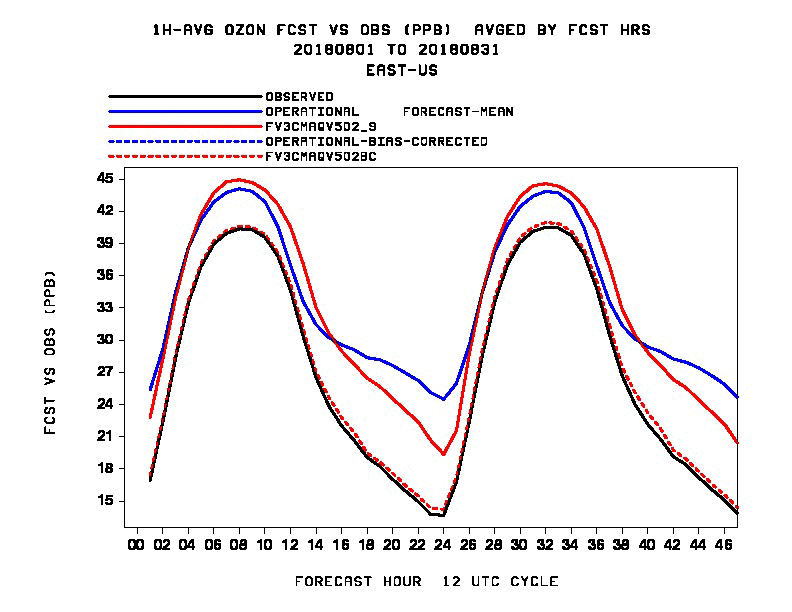 EAST
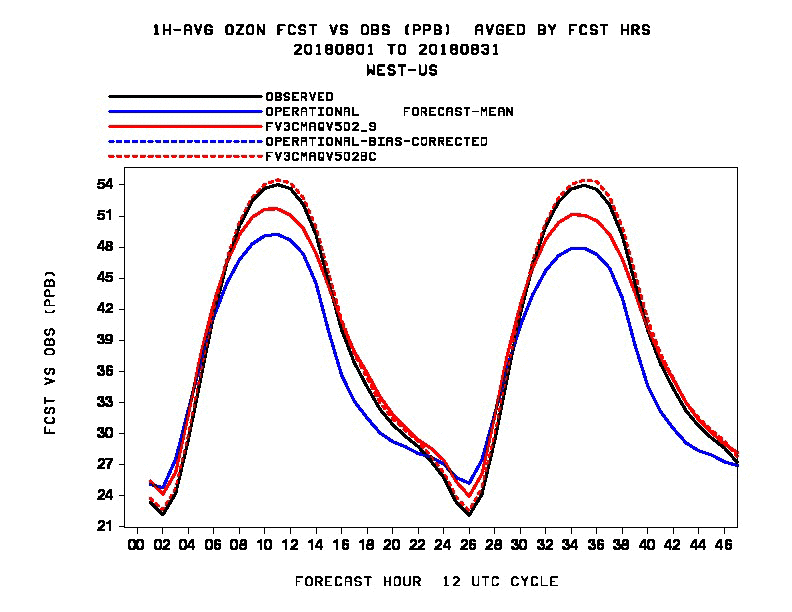 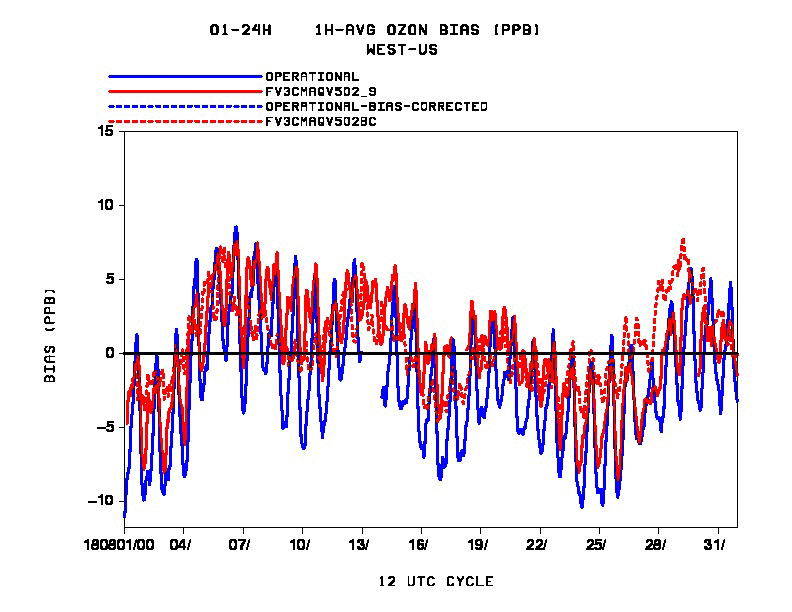 WEST
WEST
3
Statistical evaluation of FV3CMAQ PM2.5 performance August 2018
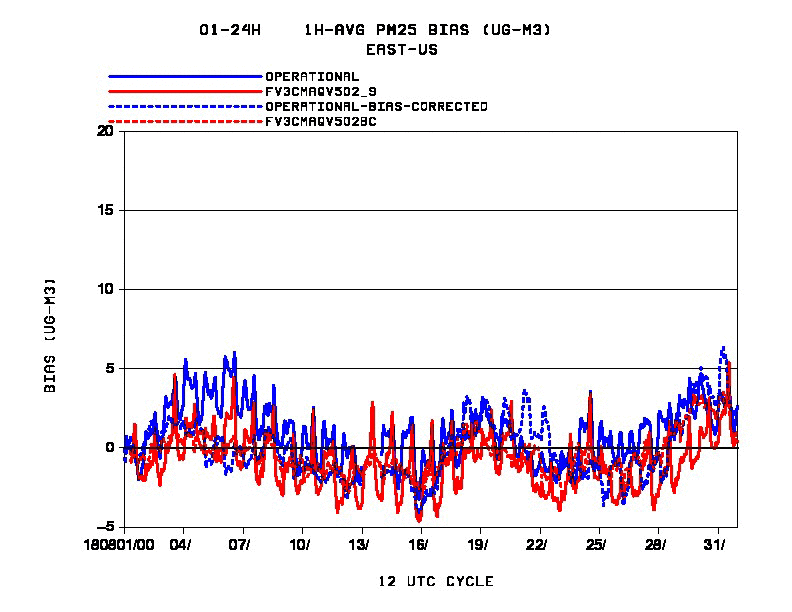 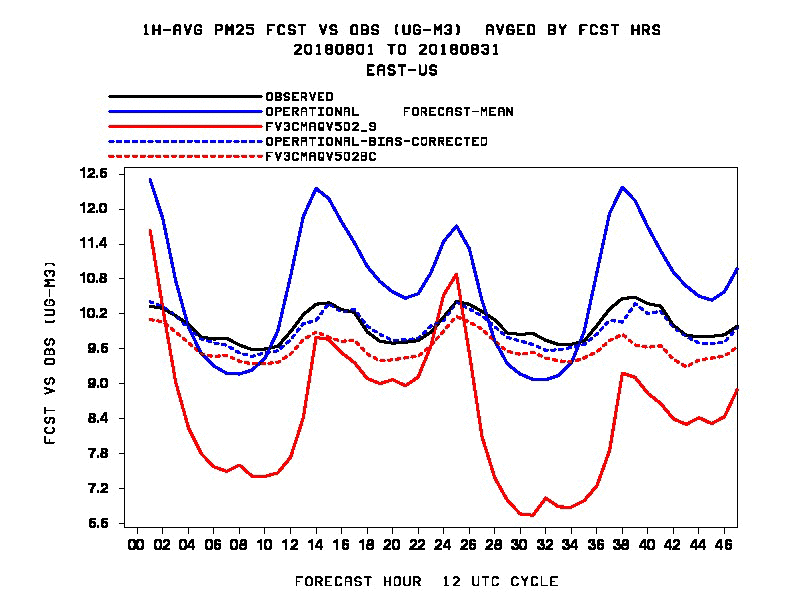 EAST
EAST
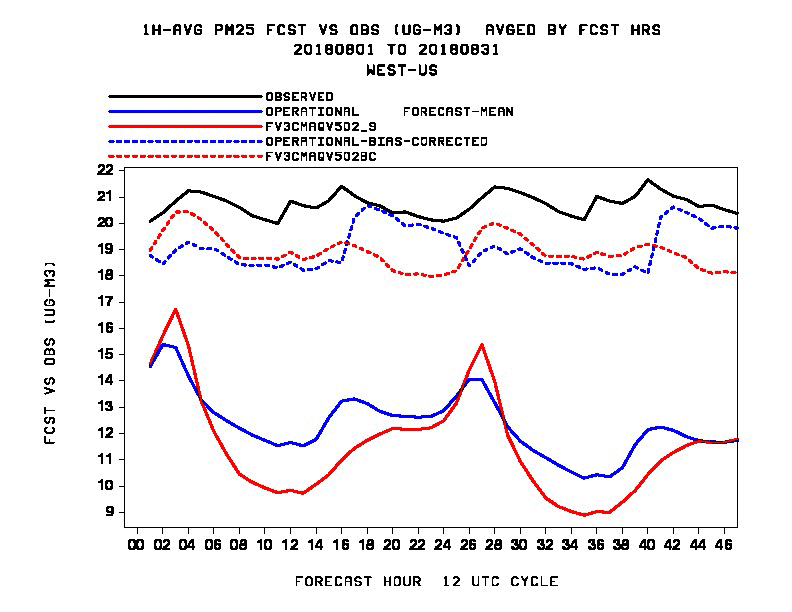 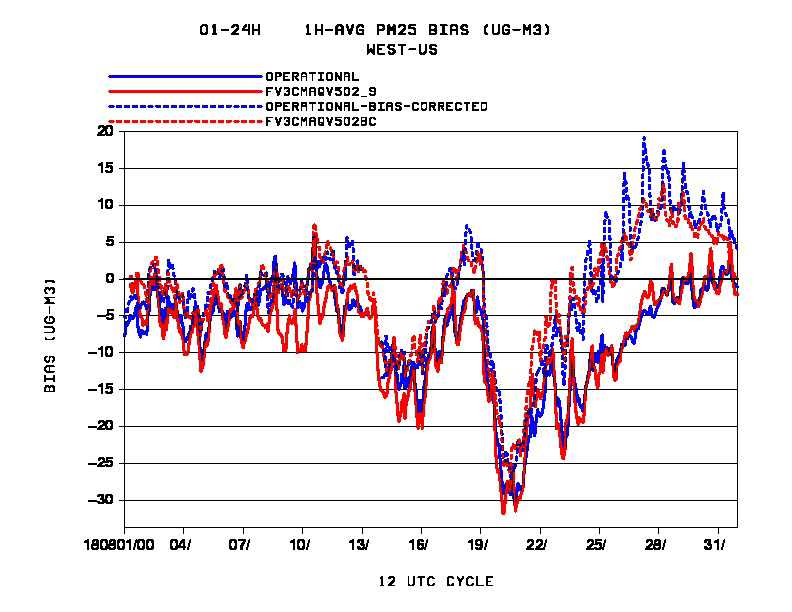 WEST
WEST
4
Statistical evaluation of FV3CMAQ O3 performance January 2019
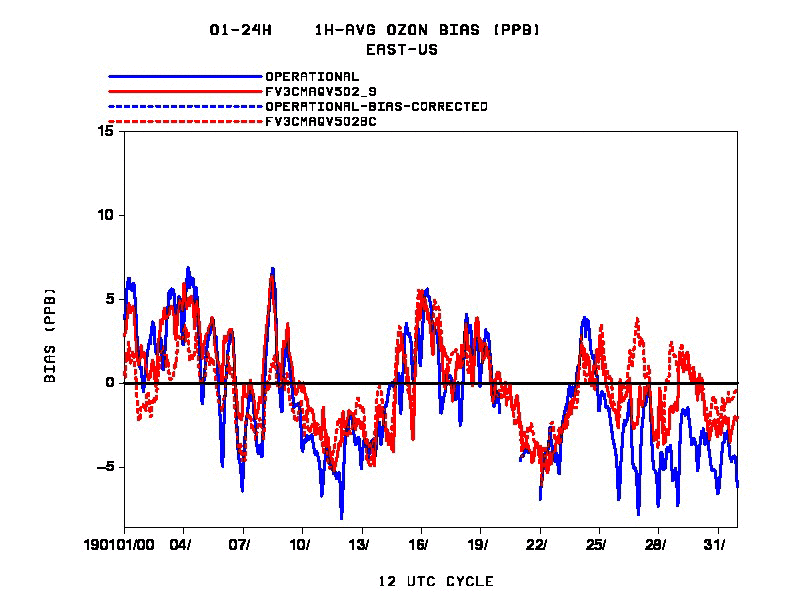 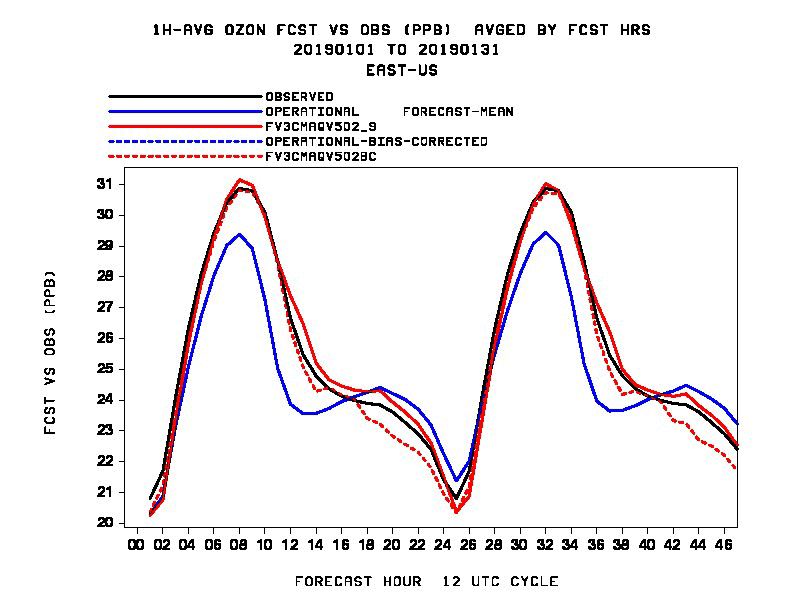 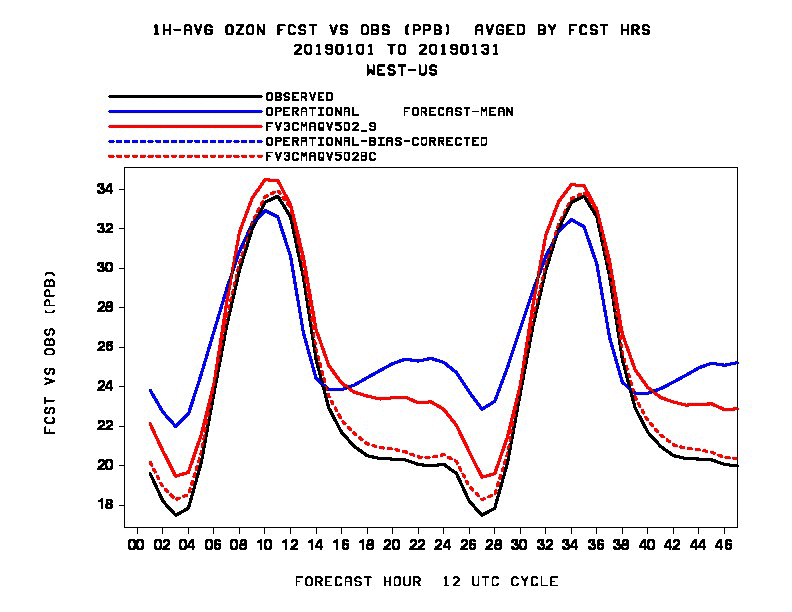 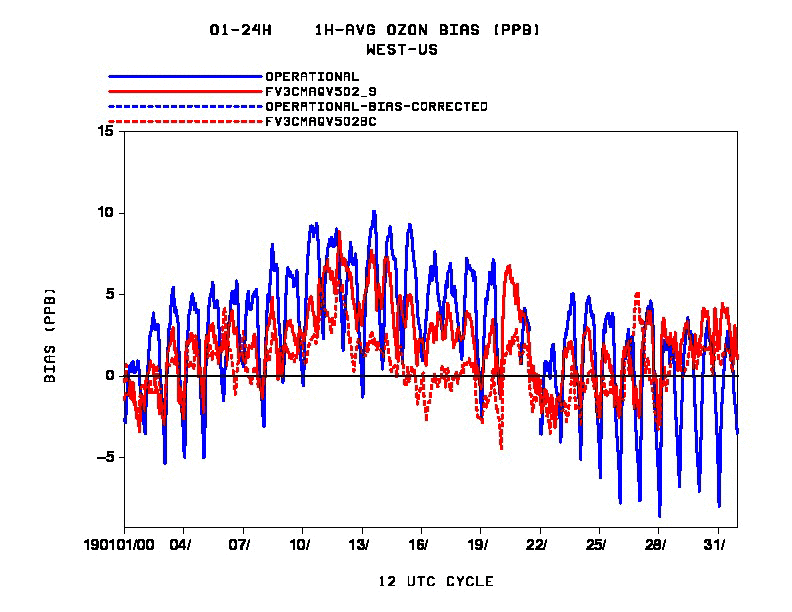 5
Statistical evaluation of FV3CMAQ PM2.5 performance January 2019
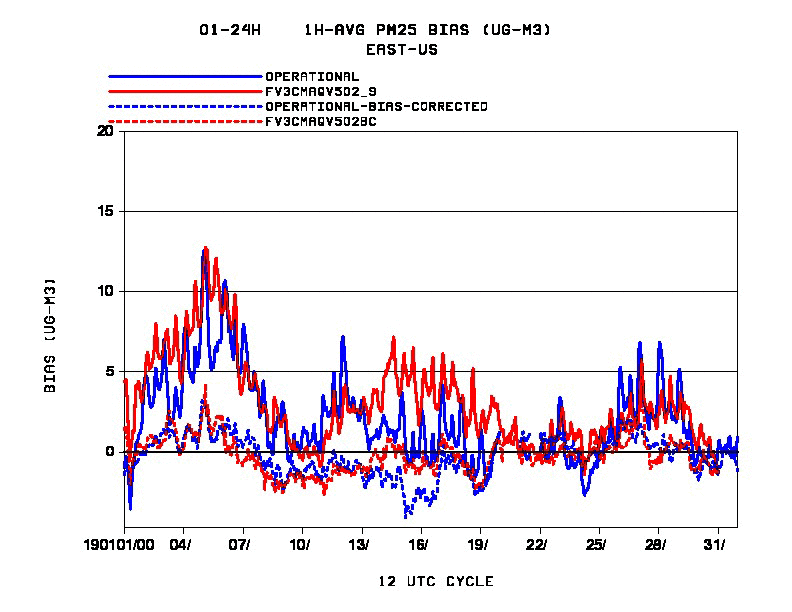 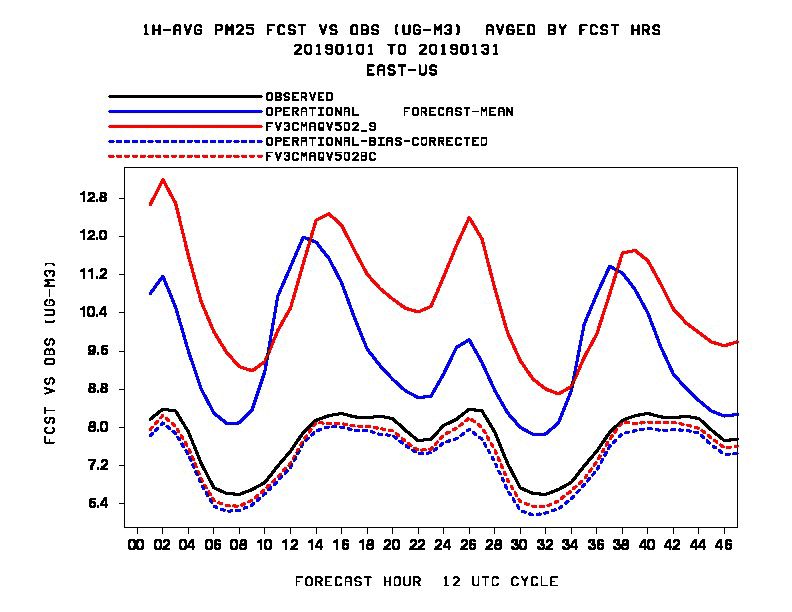 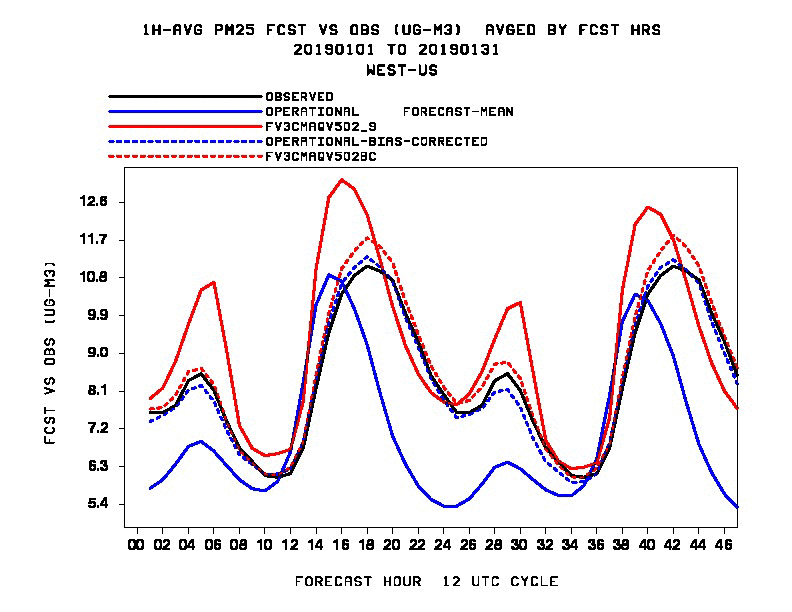 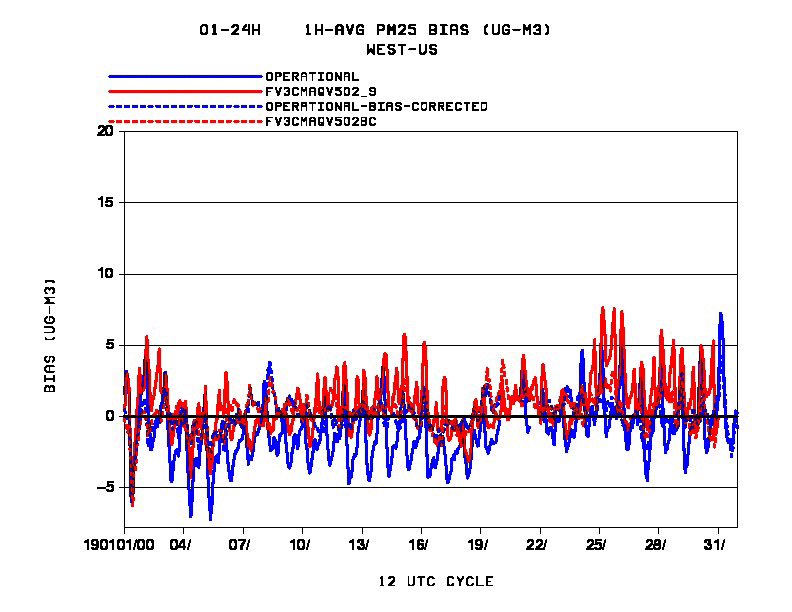 6
A quick summary of performance of CMAQ driven by FV3GFS
Performance in August 2018 
  -  O3: FV3CMAQ did better especially over the WUS
  -  PM2.5:  under-predicted over the EUS
  -  Bias correction: performs similarly for both
In January 2019
 -  O3: FV3CMAQ did better 
 -  PM2.5:  over-predicted, due to cold bias of FV3GFS?